Qari mill-Ktieb 
tal-Makkabin
1 Mak 4,36-37.52-59 
R:/ Glorja lilek Mulej
F’dak iż-żmien, Ġuda u ħutu qalu:
“Araw, l-għedewwa tagħna tkissru, ħa nitilgħu nnaddfu t-tempju u
nerġgħu nikkonsagrawh.”
U nġabar l-eżerċtu kollu u
telgħu fuq l-għolja ta’ Sijon.
U bakkru mas-sebħ 
tal-ħamsa u għoxrin
tad-disa’ xahar ta’ Kaslew, 
tas-sena 148. U offrew sarifiċċju skont ma titlob 
il-Liġi fuq l-artal il-ġdid 
tas-sagrifiċċju tal-ħruq, li
kienu għamlu. Sewwasew 
fl-istess żmien u fl-istess
jum li fih il-Ġentili kienu niġġsuh, l-artal kien
ikkonsagrat bil-kant u
d-daqq taċ-ċetri, l-arpi u 
ċ-ċnieċel. U l-poplu kollu nxteħet wiċċu fl-art u taw
qima u bdew ibierku 
s-sema li tahom ir-riżq.
U ċċelebraw il-festa 
tal-konsagrazzjoni 
mill-ġdid tal-artal għal tmint ijiem, u offrew
ferħana sagrifiċċji tal-ħruq,
sagrifiċċji tas-sliem u sagrifiċċji ta’ radd il-ħajr. 
U żejnu l-faċċata tat-tempju b’kuruni tad-deheb u tarki żgħar; ġeddew il-bibien u
l-kmamar u qegħdulhom 
il-bibien. Kien hemm ferħ kbir fost il-poplu għax tħassar l-għajb tal-Ġentili.
Ġuda u ħutu mal-ġemgħa
kollha ta’ Iżrael qatgħuha 
li jiem il-konsagrazzjoni 
tal-artal ikunu ċċelebrati
f’waqthom bil-ferħ u 
l-hena kull sena, għal tmint
ijiem mill-ħamsa u għoxrin
ta’ Kislew ’il quddiem.
Il-Kelma tal-Mulej.
R:/ Irroddu ħajr lil Alla
Salm Responsorjali
R:/ Insebbħu l-isem glorjuż tiegħek, Mulej
Imbierek int, Mulej,
Alla ta’ Iżrael, missierna,
minn dejjem għal dejjem.
R:/ Insebbħu l-isem glorjuż tiegħek, Mulej
Tiegħek, Mulej, il-kobor 
u l-qawwa,
il-ġieħ, is-sebħ u t-tifħir:
kulma hemm fis-sema 
u fl-art.
R:/ Insebbħu l-isem glorjuż tiegħek, Mulej
Tiegħek is-saltna, Mulej,
int kap fuq kulħadd.
Minnek l-għana u s-sebħ.
R:/ Insebbħu l-isem glorjuż tiegħek, Mulej
Int taħkem fuq kollox.
F’idejk il-qawwa u 
s-saħħa;
f’idejk is-setgħa li tkabbar 
u ’l kulħadd issaħħaħ.
R:/ Insebbħu l-isem glorjuż tiegħek, Mulej
Hallelujah, Hallelujah
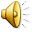 In-nagħaġ tiegħi jisimgħu leħni, jgħid il-Mulej,
U jiena nagħrafhom, 
u huma jimxu warajja.
Hallelujah, Hallelujah
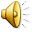 Qari mill-Evanġelju skont  
San Luqa
Lq 19, 45-48
R:/ Glorja lilek Mulej
F’dak iż-żmien, Ġesù daħal it-tempju, u qabad ikeċċi ’l barra l-bejjiegħa u jgħidilhom:
“Hemm miktub: 
‘Id-dar tiegħi tkun dar
it-talb.’
Iżda intom għamiltuha
għar tal-ħallelin.”
U kien jgħallem kuljum 
fit-tempju. Il-qassisin 
il-kbar u l-kittieba u 
l-kbarat tal-poplu kienu jfittxu li jeqirduh: iżda ma
kinux jafu x’jaqbdu jagħmlu, għax il-poplu kollu kien imqabbad miegħu biex jisimgħu.
Il-Kelma tal-Mulej
R:/ Tifħir lilek Kristu